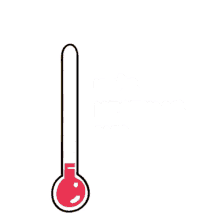 Mattos Science MagnetDocent Program
KindergartenLesson 1. Measuring Temperature with a thermometer
Math Science Nucleus © 2024
What is temperature?
Number that helps us compare hot and cold
A thermometer measures temperature
Collection of data over time provides information
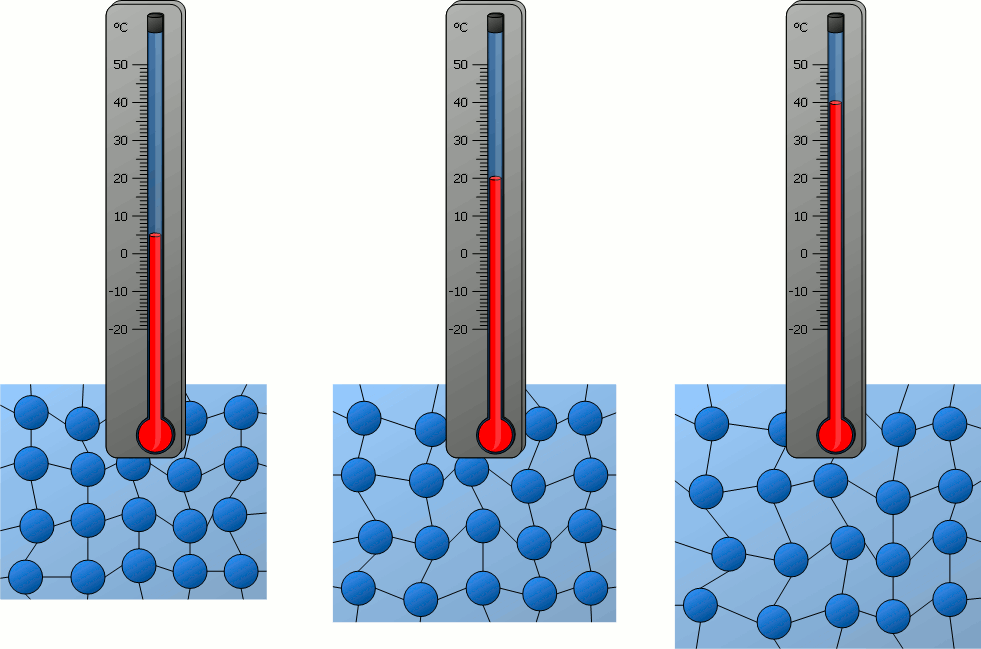 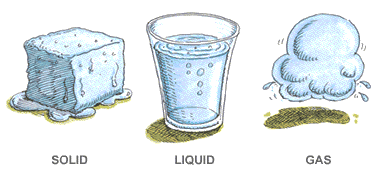 Thermometers  measures temperature
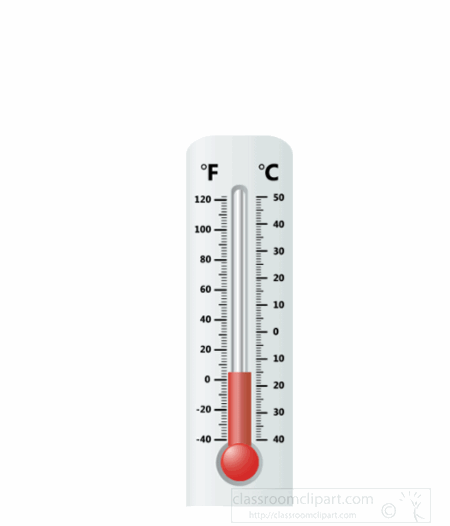 Learn how to read a thermometer
Collect data on thermometer
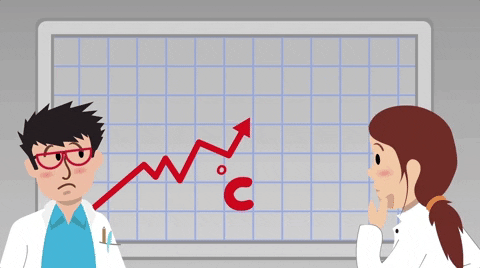 A thermometer tells us if our body temperature is over 98.6 F or  37 C
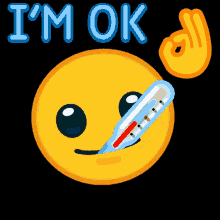 A thermometer tells us if our body temperature is over 98.6 F or  37 C
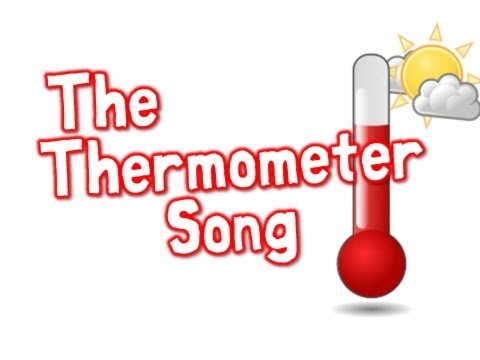 What does it mean when the liquid in the thermometer goes higher
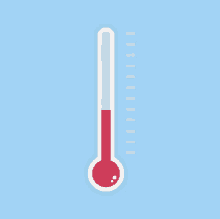 Digital thermometer measures heat. You need to read numbers.  Higher number is warmer.
Let’s experiment.
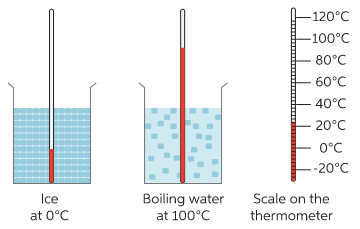 Place a thermometer in a container.
Does the temperature go up or down?
Try a different container. 

Warm water
Room temperature glass of water
Water with ice cube

Record 2 temperatures. Try writing the
Number and coloring up to the temperature.



Be careful with thermometers – they are made of glass.
Measuring temperature:
Materials
Measuring temperature
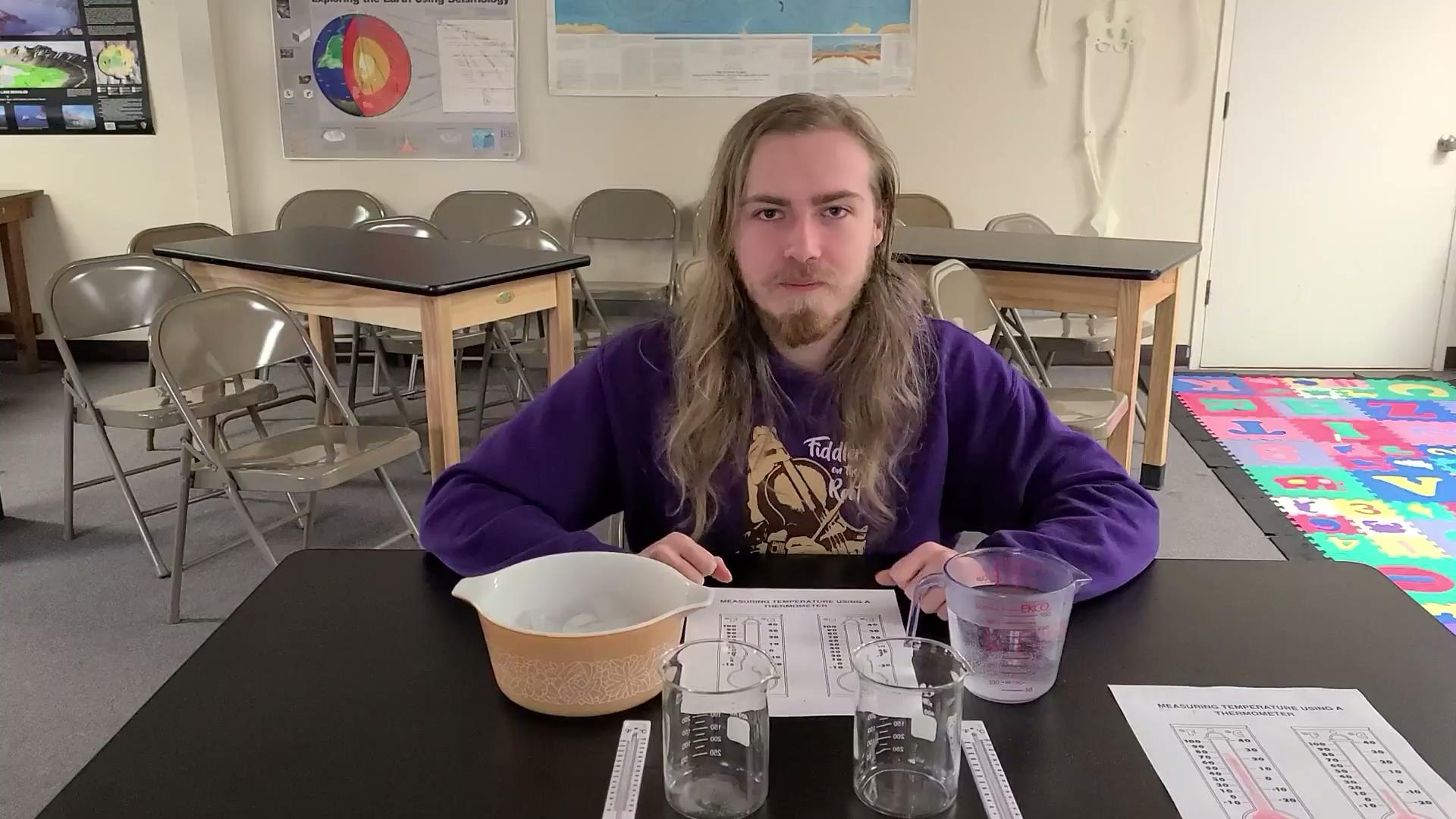